20XX
POWERPOINT TEMPLATE
数据报表分析财务报告
点击此处输入您的企业名称及部门
目录
CONTENTS
02
04
01
03
添加标题
添加标题
添加标题
添加标题
单击添加您的标题
POWERPOINT TEMPLATE
单击添加您的标题
CLICK HERE ADD YOUR TITTLE
01
单击添加标题
单击此处编辑内容，建议您在展示时采用微软雅黑字体
40%
02
30%
单击添加标题
20%
03
单击此处编辑内容，建议您在展示时采用微软雅黑字体
10%
单击添加标题
04
单击此处编辑内容，建议您在展示时采用微软雅黑字体
输入相关内容
输入相关内容
输入相关内容
输入相关内容
输入相关内容
单击添加标题
单击此处编辑内容，建议您在展示时采用微软雅黑字体
单击添加您的标题
CLICK HERE ADD YOUR TITTLE
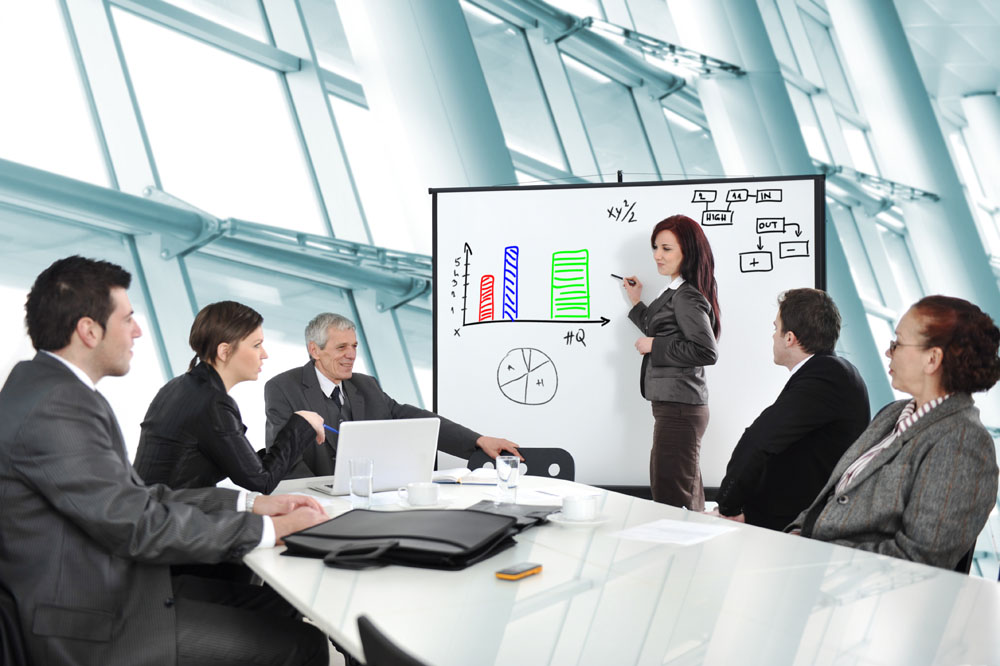 单击添加标题
输入相关内容
输入相关内容
输入相关内容
输入相关内容
输入相关内容
单击添加您的标题
CLICK HERE ADD YOUR TITTLE
11
25
输入相关内容
输入相关内容
输入相关内容
输入相关内容
输入相关内容
输入相关内容
输入相关内容
87
输入相关内容
单击添加您的标题
CLICK HERE ADD YOUR TITTLE
单击添加标题
单击添加标题
单击此处编辑内容，建议您在展示时采用微软雅黑字体
单击此处编辑内容，建议您在展示时采用微软雅黑字体
单击添加标题
单击添加标题
单击此处编辑内容，建议您在展示时采用微软雅黑字体
单击此处编辑内容，建议您在展示时采用微软雅黑字体
单击添加标题
单击添加标题
单击此处编辑内容，建议您在展示时采用微软雅黑字体
单击此处编辑内容，建议您在展示时采用微软雅黑字体
单击添加您的标题
CLICK HERE ADD YOUR TITTLE
单击添加标题
单击添加标题
单击此处编辑内容，建议您在展示时采用微软雅黑字体
单击此处编辑内容，建议您在展示时采用微软雅黑字体
单击添加标题
单击添加标题
单击此处编辑内容，建议您在展示时采用微软雅黑字体
单击此处编辑内容，建议您在展示时采用微软雅黑字体
单击添加您的标题
CLICK HERE ADD YOUR TITTLE
输入相关内容
2013
2014
2015
输入相关内容
输入相关内容
输入相关内容
输入相关内容
输入相关内容
输入相关内容
单击添加您的标题
POWERPOINT TEMPLATE
单击添加您的标题
CLICK HERE ADD YOUR TITTLE
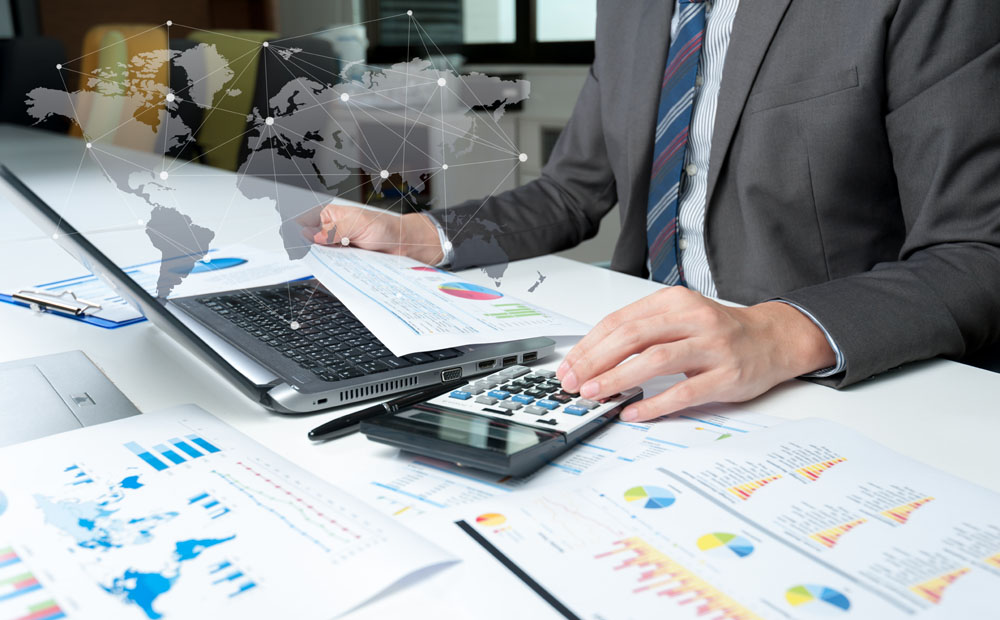 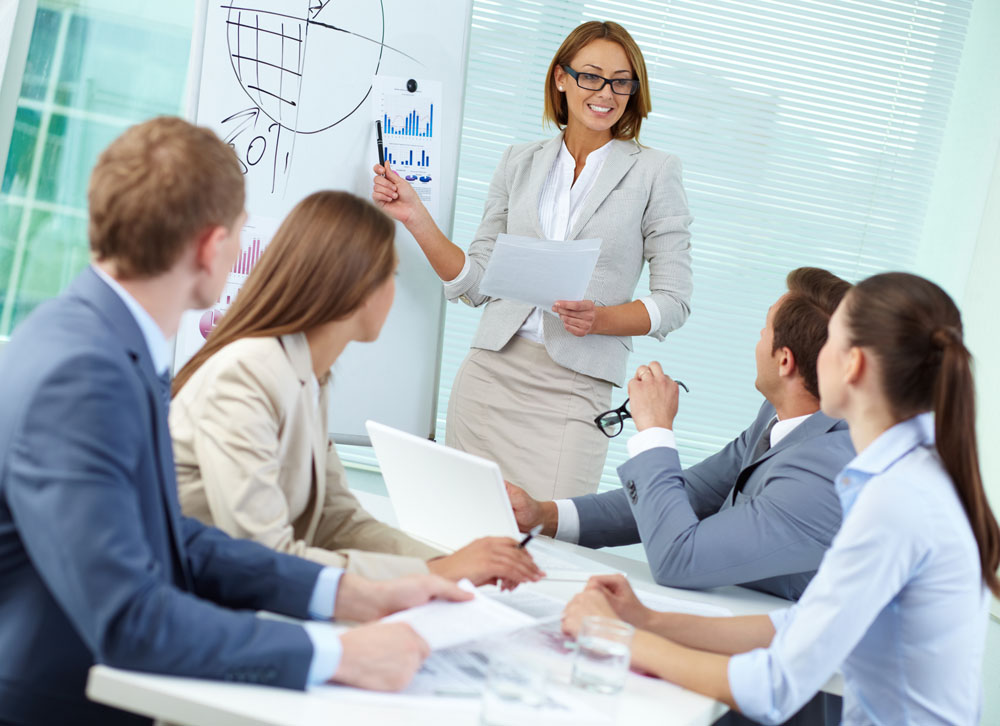 单击添加标题
输入相关内容
输入相关内容
输入相关内容
输入相关内容
输入相关内容
输入相关内容
单击添加标题
输入相关内容
输入相关内容
输入相关内容
输入相关内容
单击添加您的标题
CLICK HERE ADD YOUR TITTLE
单击添加标题
单击添加标题
02
单击此处编辑内容，建议您在展示时采用微软雅黑字体
单击此处编辑内容，建议您在展示时采用微软雅黑字体
01
03
单击添加标题
单击添加标题
04
单击此处编辑内容，建议您在展示时采用微软雅黑字体
单击此处编辑内容，建议您在展示时采用微软雅黑字体
单击添加您的标题
CLICK HERE ADD YOUR TITTLE
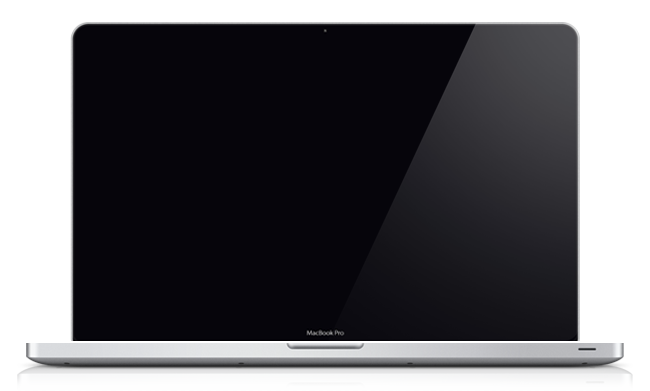 单击添加标题
单击此处编辑内容，建议您在展示时采用微软雅黑字体
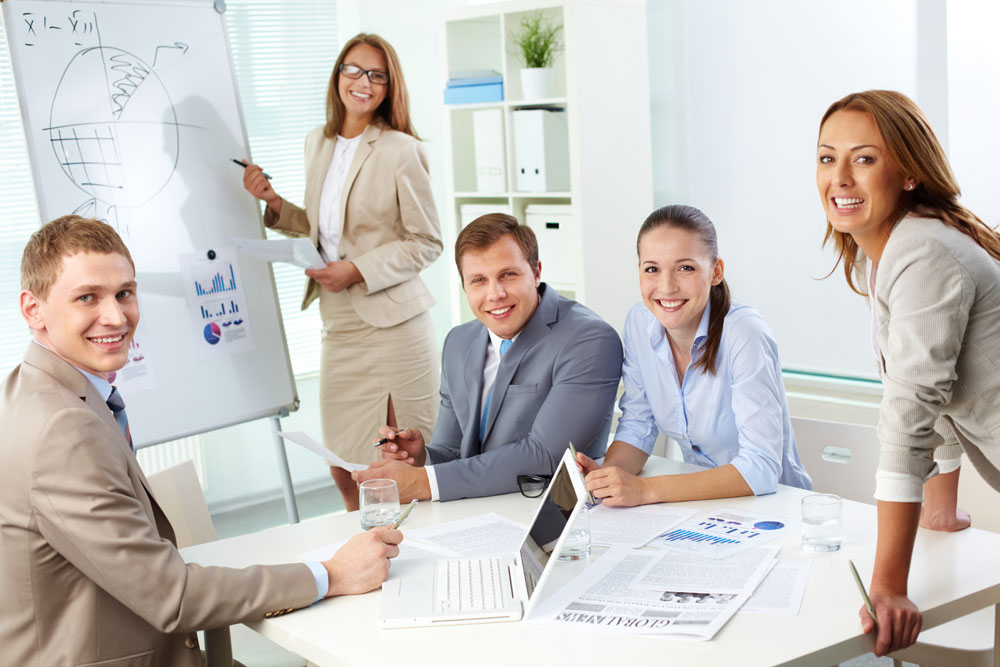 单击添加标题
单击此处编辑内容，建议您在展示时采用微软雅黑字体
单击添加标题
单击此处编辑内容，建议您在展示时采用微软雅黑字体
单击添加您的标题
CLICK HERE ADD YOUR TITTLE
单击添加标题
单击添加标题
单击此处编辑内容，建议您在展示时采用微软雅黑字体
单击此处编辑内容，建议您在展示时采用微软雅黑字体
单击添加标题
单击添加标题
单击此处编辑内容，建议您在展示时采用微软雅黑字体
单击此处编辑内容，建议您在展示时采用微软雅黑字体
单击添加您的标题
CLICK HERE ADD YOUR TITTLE
PLEASE ADD YOUR TITTLE HERE
输入相关内容
输入相关内容
输入相关内容
输入相关内容
输入相关内容
输入相关内容
单击添加您的标题
CLICK HERE ADD YOUR TITTLE
PLEASE ADD YOUR TITTLE HERE
输入相关内容
输入相关内容
输入相关内容
输入相关内容
输入相关内容
输入相关内容
单击添加您的标题
POWERPOINT TEMPLATE
单击添加您的标题
CLICK HERE ADD YOUR TITTLE
ADD YOUR TITLE HERE
您可以根据您的实际需求对文档之中的字体、图标、图片进行进一步修改美化，标题数字等都可以通过点击和重新输入进行更改，顶部“开始”面板中可以对字体、字号、颜色、行距等进行修改。
输入相关内容
输入相关内容
输入相关内容
输入相关内容
输入相关内容
单击添加您的标题
CLICK HERE ADD YOUR TITTLE
01
OPTION
单击此处编辑内容，建议您在展示时采用微软雅黑字体
单击添加标题
单击添加标题
单击添加标题
单击添加标题
02
OPTION
单击此处编辑内容，建议您在展示时采用微软雅黑字体
03
OPTION
单击此处编辑内容，建议您在展示时采用微软雅黑字体
04
单击此处编辑内容，建议您在展示时采用微软雅黑字体
OPTION
单击添加您的标题
CLICK HERE ADD YOUR TITTLE
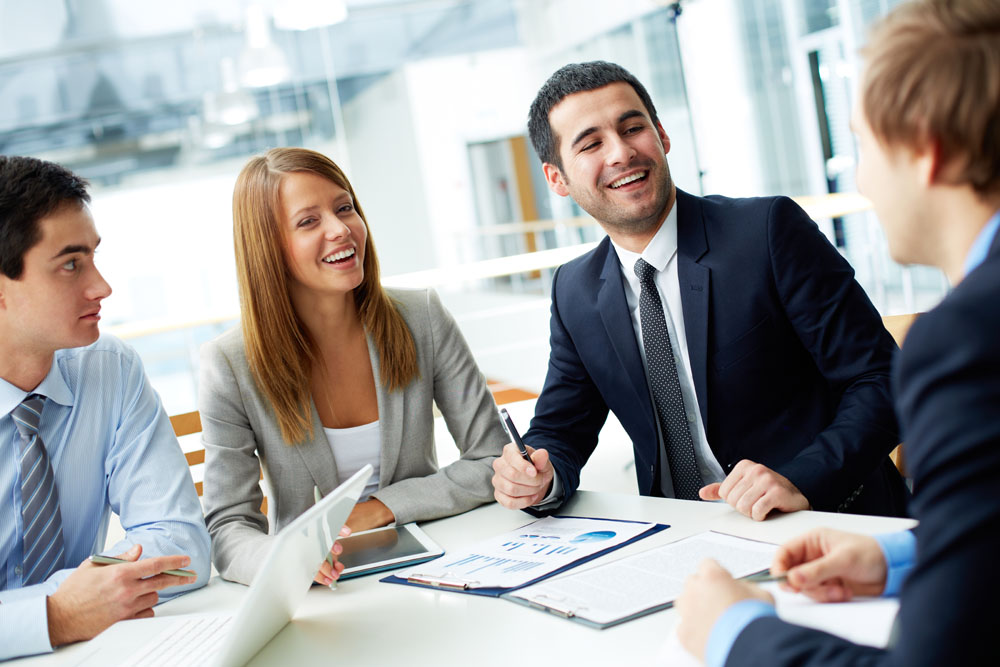 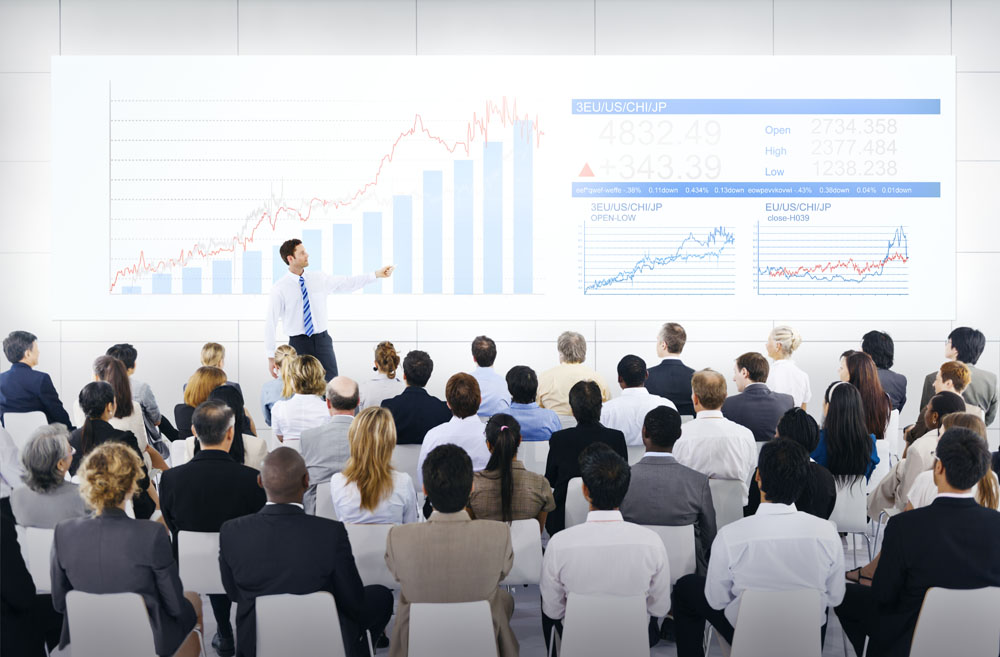 单击添加标题
单击此处编辑内容，建议您在展示时采用微软雅黑字体
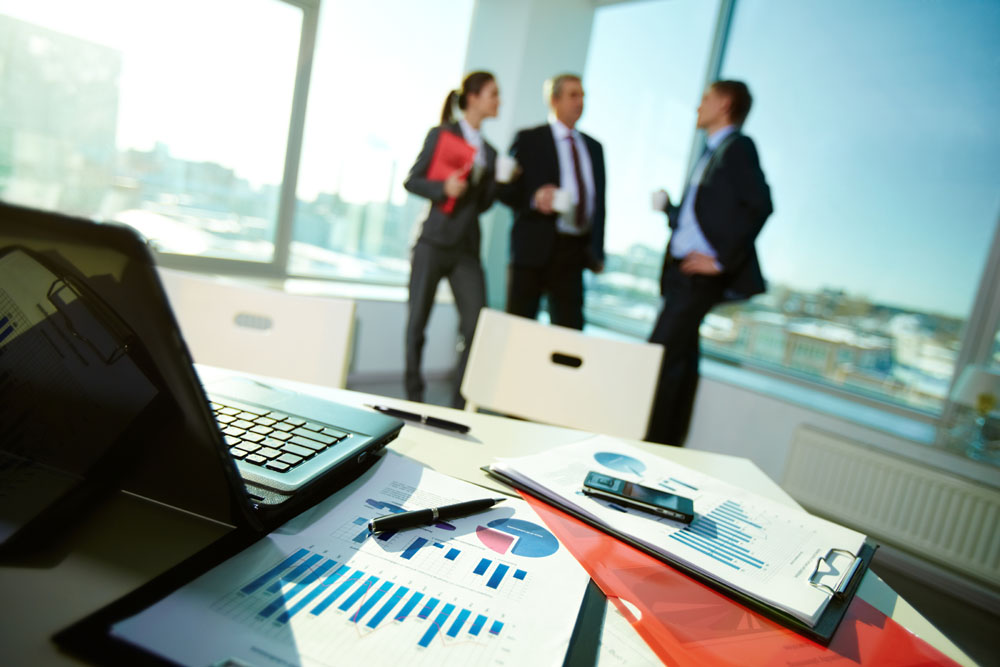 单击添加标题
单击添加标题
单击添加标题
单击此处编辑内容，建议您在展示时采用微软雅黑字体
单击此处编辑内容，建议您在展示时采用微软雅黑字体
单击此处编辑内容，建议您在展示时采用微软雅黑字体
单击添加您的标题
CLICK HERE ADD YOUR TITTLE
关键词
关键词
关键词
单击添加标题
单击添加标题
单击此处编辑内容，建议您在展示时采用微软雅黑字体
单击此处编辑内容，建议您在展示时采用微软雅黑字体
单击添加标题
单击此处编辑内容，建议您在展示时采用微软雅黑字体
关键词
关键词
单击添加您的标题
CLICK HERE ADD YOUR TITTLE
18.2%
单击添加标题
17.62%
16.1%
输入相关内容
输入相关内容
输入相关内容
输入相关内容
输入相关内容
输入相关内容
16.25%
14.22%
2016
2012
2013
2014
2015
单击添加您的标题
CLICK HERE ADD YOUR TITTLE
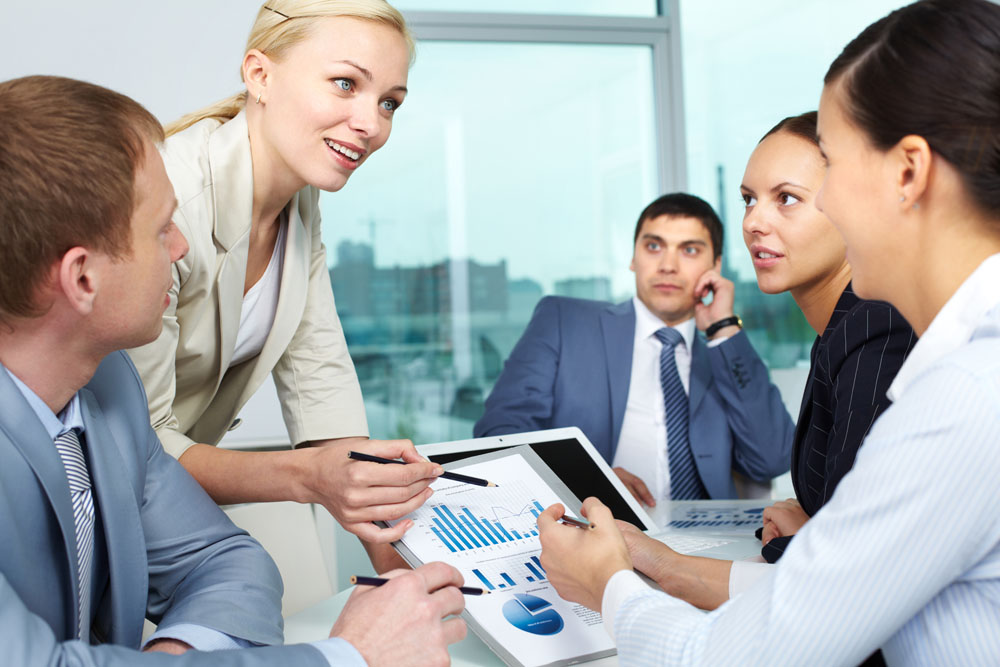 01
02
单击添加标题
单击添加标题
单击此处编辑内容，建议您在展示时采用微软雅黑字体
单击此处编辑内容，建议您在展示时采用微软雅黑字体
03
04
单击添加标题
单击添加标题
单击此处编辑内容，建议您在展示时采用微软雅黑字体
单击此处编辑内容，建议您在展示时采用微软雅黑字体
单击添加您的标题
POWERPOINT TEMPLATE
单击添加您的标题
CLICK HERE ADD YOUR TITTLE
单击添加标题
单击此处编辑内容，建议您在展示时采用微软雅黑字体
ADD YOUR TITLE HERE
单击添加标题
您可以根据您的实际需求对文档之中的字体、图标、图片进行进一步修改美化，标题数字等都可以通过点击和重新输入进行更改，顶部“开始”面板中可以对字体、字号、颜色、行距等进行修改。
单击此处编辑内容，建议您在展示时采用微软雅黑字体
单击添加标题
单击此处编辑内容，建议您在展示时采用微软雅黑字体
单击添加您的标题
CLICK HERE ADD YOUR TITTLE
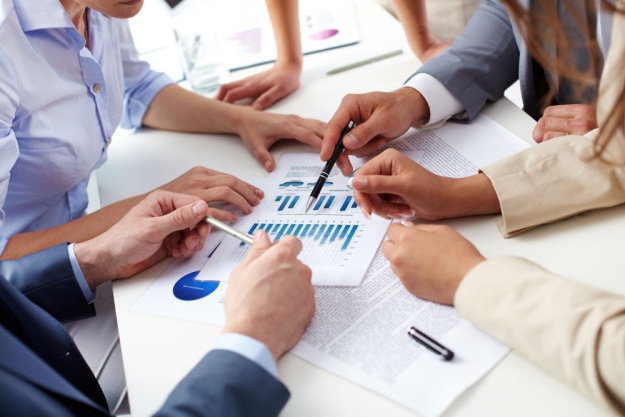 单击添加标题
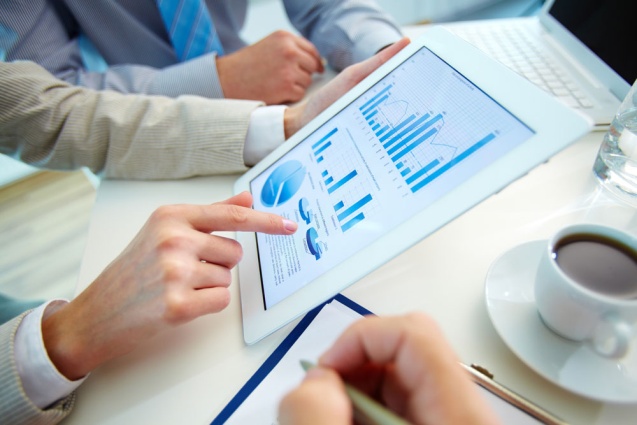 单击添加标题
单击此处编辑内容，建议您在展示时采用微软雅黑字体
单击此处编辑内容，建议您在展示时采用微软雅黑字体
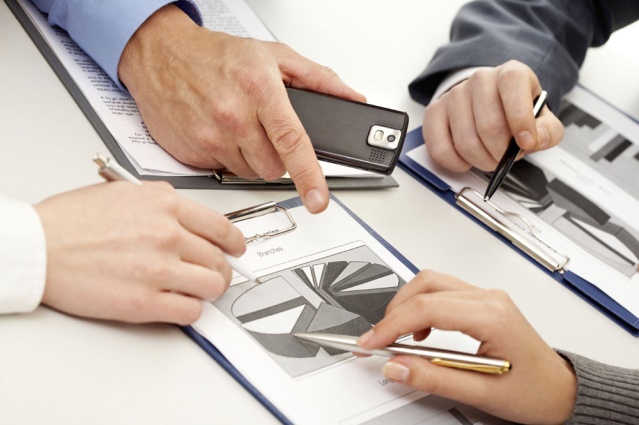 单击添加标题
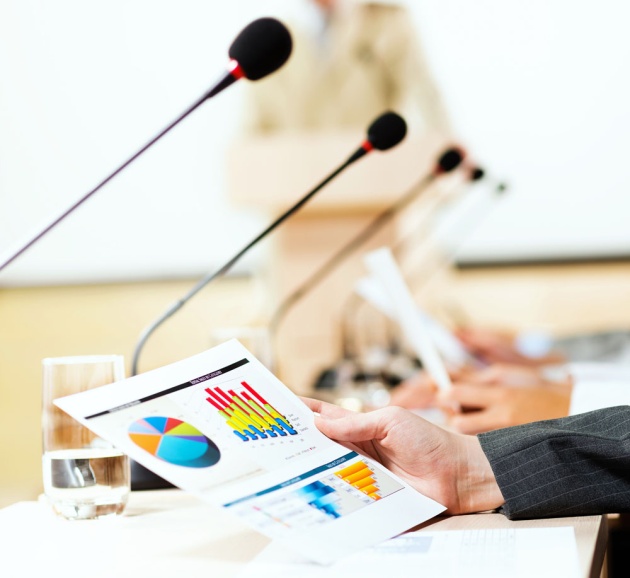 单击添加标题
单击此处编辑内容，建议您在展示时采用微软雅黑字体
单击此处编辑内容，建议您在展示时采用微软雅黑字体
单击添加您的标题
CLICK HERE ADD YOUR TITTLE
单击添加标题
单击添加标题
输入相关内容
输入相关内容
输入相关内容
输入相关内容
输入相关内容
输入相关内容
输入相关内容
输入相关内容
输入相关内容
输入相关内容
输入相关内容
输入相关内容
单击添加您的标题
CLICK HERE ADD YOUR TITTLE
单击添加标题
单击添加标题
01
单击此处编辑内容，建议您在展示时采用微软雅黑字体
单击此处编辑内容，建议您在展示时采用微软雅黑字体
02
03
单击添加标题
单击添加标题
单击此处编辑内容，建议您在展示时采用微软雅黑字体
单击此处编辑内容，建议您在展示时采用微软雅黑字体
04
单击添加您的标题
CLICK HERE ADD YOUR TITTLE
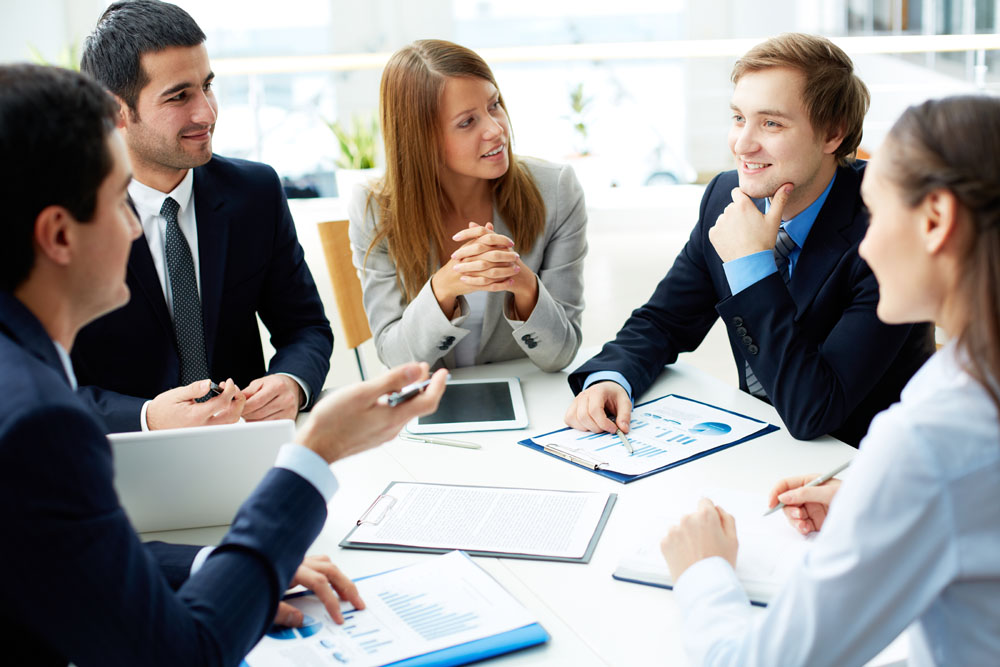 单击添加标题
单击此处编辑内容，建议您在展示时采用微软雅黑字体
单击添加标题
单击此处编辑内容，建议您在展示时采用微软雅黑字体
单击添加标题
单击此处编辑内容，建议您在展示时采用微软雅黑字体
单击添加您的标题
CLICK HERE ADD YOUR TITTLE
单击添加标题
单击此处编辑内容，建议您在展示时采用微软雅黑字体
单击添加标题
单击此处编辑内容，建议您在展示时采用微软雅黑字体
标题
单击添加标题
单击添加标题
单击此处编辑内容，建议您在展示时采用微软雅黑字体
单击添加标题
单击此处编辑内容，建议您在展示时采用微软雅黑字体
单击添加您的标题
CLICK HERE ADD YOUR TITTLE
单击添加标题
单击添加标题
单击此处编辑内容，建议您在展示时采用微软雅黑字体
单击此处编辑内容，建议您在展示时采用微软雅黑字体
单击添加标题
单击添加标题
单击此处编辑内容，建议您在展示时采用微软雅黑字体
单击此处编辑内容，建议您在展示时采用微软雅黑字体
感谢观看
POWERPOINT TEMPLATE
数据报表分析财务报告
点击此处输入您的企业名称及部门
20XX